Criptografia Simétrica
Gerando Chaves
Gerando uma chave
Em um sistema criptográfico simétrico, a chave é apenas um número qualquer, contanto que tenha um tamanho correto.
Gerando uma chave
Assim, sempre que precisar de uma chave, você deve selecionar um outro número, aleatoriamente.

Mas, como selecionar esse número aleatoriamente ?
O que significa a palavra “aleatória”
O  que não é aleatório:“Se alguém souber quais são os números atuais, é possível prever os números seguintes?”
Valores Aleatórios (randômicos)
São conjuntos de números que não são repetíveis e passam em testes estatísticos de aleatoriedade.

Entropia é a medida de aleatoriedade de um conjunto de números.
Teste de aleatoriedade
Imaginem um conjunto de milhares de números binários.

Nos testes há perguntas como:
Há, aproximadamente a mesma contagem de “1s” e “0s” ?
Alguns padrões de “1s” e de “0s” aparecem com muita frequência?
Teste de aleatoriedade
Se esses números passarem nos testes, dizemos que provavelmente os números são aleatórios.

“Provavelmente” aleatórios ?

Não podemos dizer “definitivamente” aleatórios ?  Não podemos.
Testando a aleatoriedade de níumeros. O padrão  110  aparece com muita frequência.
Um Gerador de Números Aleatórios
De onde se obteve esses milhares de números ?

Uma fonte é um RNG (Randon Number Generator).

Um RNG funciona agrupando números de diferentes tipos de entradas imprevisíveis.
RNG
Se solicitar ao RNG um segundo grupo de números, praticamente nunca receberemos a mesma sequência novamente.

Isso ocorre porque a saída de um RNG é baseada em uma entrada que sempre está mudando (variável e imprevisível). Os números não são repetíveis.
Gerador de Números Pseudo-Aleatórios (PRNG)
Como podemos obter números aleatórios se não tivermos um RNG ?

Existem algoritmos que produzem o que é chamado de números “pseudo-aleatórios”.
Gerador de Números Pseudo-Aleatórios  (PRNG)
O que torna esses números pseudo-aleatórios e não aleatórios é que eles são repetíveis.

Aplicando-se testes estatísticos, esses números passam.
Gerador de Números Pseudo-Aleatórios  (PRNG)
Mas, se os números são repetíveis, para que serve um PRNG ?

É que pode-se alterar a saída utilizando uma entrada (chamada de semente) que precisamos nos certificar que essa entrada é alterada todas as vezes que quisermos gerar novos números.
Gerador de Números Pseudo-Aleatórios  (PRNG)
Em um RNG, a entrada estará mudando constantemente, por conta própria, de maneira imprevisível.
Gerador de Números Aleatórios  (RNG)
Entrada RNG:
Desintegração espontânea de radiotividade,
Condições atmosféricas,
Minúsculas variâncias elétricas

Entropia na entrada RNG, é muito maior que a entrada de um PRNG.
Gerador de Números Pseudo-Aleatórios  (PRNG)
Uma entrada PRNG pode ser:
Hora do dia em milisegundos, ou;

Medidas das constantes alterações do estado dos registradores de computador, ou;

Entrada de um usuário (pixels na tela dados pela posição de um cursor – um par de números).

.
Gerador de Números Pseudo-Aleatórios  (PRNG)
Uma entrada é construída por um coletor de semente.

Entropia mais baixa que a de um PNG. Qualquer uma das entradas não é suficiente em termos de aleatoriedade, mas agrupando-se temos uma imprevisibilidade.
Gerador de Números Pseudo-Aleatórios  (PRNG)
Por que utilizar um PRNG e não apenas a semente ?

Velocidade. A coleção de sementes é um processo demorado.

Entropia. Quanto mais entropia na entrada, mais aleatória será a saída.
Gerador de Números Pseudo-Aleatórios  (PRNG)
Um bom PRNG sempre produz números pseudo-aleatórios independente da semente.

Se temos uma “boa” semente, uma com bastante entropia, o PRNG produzirá números que passam em testes de aleatoriedade.
Gerador de Números Pseudo-Aleatórios  (PRNG)
Se temos uma semente “ruím” (ou praticamente nenhuma semente ou uma semente com baixa entropia), o PRNG ainda produzirá bons números que passam pelos testes de aleatoriedade.
Gerador de Números Pseudo-Aleatórios  (PRNG)
Mas, então, por que precisamos de uma boa semente ?

Chaves são construídas a partir de um PRNGs e uma semente. 

Alguém quer ler os dados que você criptografou.    E …
RNG e PRNG
Ataques contra Dados Criptográficos (1)
Atacando a chave (Força Bruta) para reproduzi-la e identificá-la.

Quebrando o algoritmo
Atacando a Chave
O ataque de força bruta. Se soubesse que a chave é um número entre 1 e 100.000.000.000 você tentaria uma vez cada número até que produzisse um número, algo que não seja um texto sem sentido.
Atacando a chave (Força Bruta)
Tamanho da Chave
Esse conceito sobre o intervalo de possíveis chaves é conhecido como tamanho da chave.

Cada bit que você adicionar ao tamanho da chave dobrará o tempo requerido para ataque de força bruta.
Tamanho de Chaves
Chaves criptográficas são medidas em bits:  40 bits, 56 bits, 64 bits, 128 bits, …

Uma chave de 40 bits tem 240 chaves possíveis: aproximadamente, de 0 até 1 trilhão de chaves.
Tamanho de Chaves
Uma chave de 56 bits tem um intervalo de 0 ate 256  chaves (1 quatrilhão de chaves).

O intervalo de chaves de 128 bits é tão grande que é mais fácil dizer que uma chave tem 128 bits.
Tempo para Força Bruta na Chave
Cada bit acrescentado ao tamanho da chave, dobrará o tempo requerido para um ataque de força bruta.

Porque cada bit adicional dobra o número de chaves possíveis.
Tentativas para descoberta de chave
Na média um invasor tentará a metade de todas as possíveis chaves encontradas.
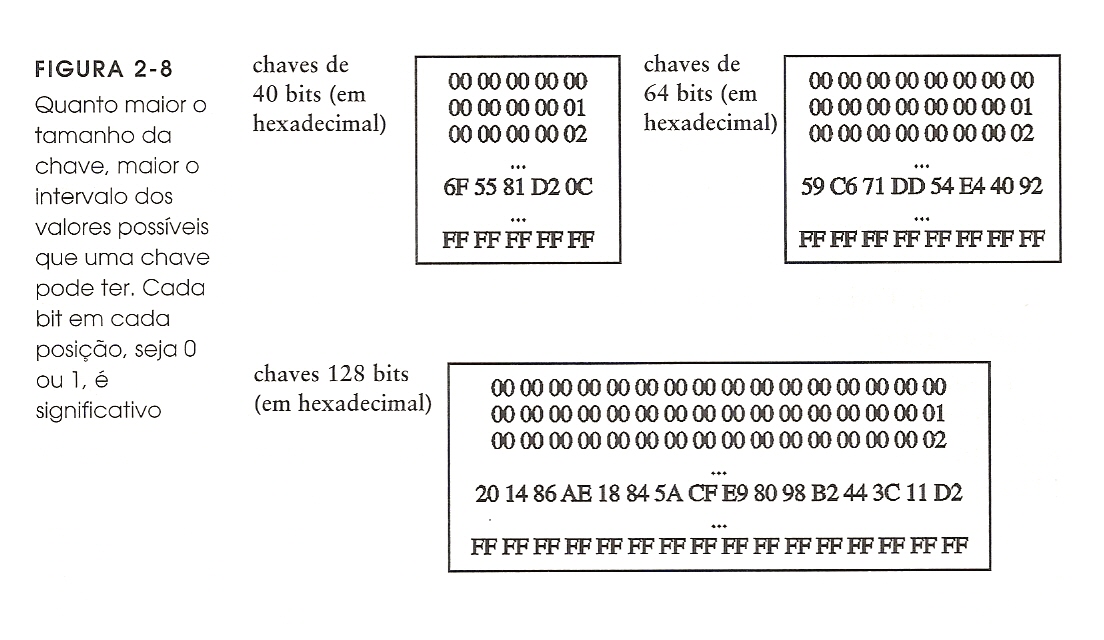 Em resumo
Se você quiser tornar o trabalho de um invasor mais difícil, você deve escolher uma chave maior.
Atacando a Semente (1)
Ou, em vez de tentar reproduzir a chave, o invasor pode tentar reproduzir o PRNG e a semente que foi utilizada para criar a chave.
Eles sempre descobrem o algoritmo … (1)
O invasor conhece um PRNG específico e o método de coleta da semente que foi utilizada.

Se a semente for “boa”, maior dificudade terá o invasor para descobrí-la e reconstruir a mesma chave.
Ataques contra Dados Criptográficos (2)
Quebrando o algoritmo (análise sobre possíveis fraquezas no resultado do algoritmo).

A partir do texto cifrado, o invasor identifica certas “combinações de bits” e suas localizações no texto cifrado.
Ataques contra Dados Criptográficos (2)
Um invasor poderá examinar o texto cifrado e decifrar as partes do texto claro, mesmo sem conhecer a chave.

Parte da mensagem original pode ser suficiente para causar danos.
Ataques contra Dados Criptográficos (2)
Se alguém puder computar a chave a partir de um pedaço do texto cifrado e do texto claro correspondente, o restante da mensagem do texto claro poderá ser descoberta.
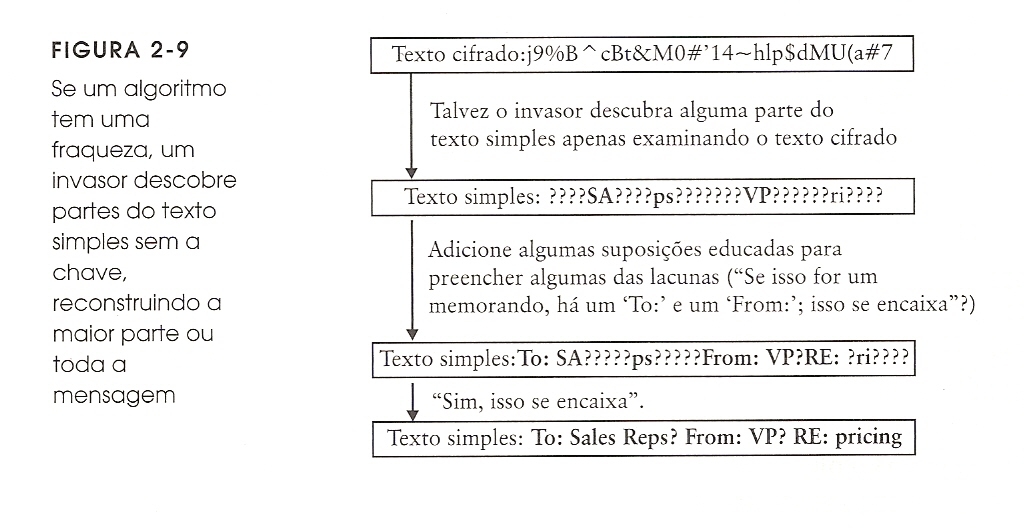 Ataques contra Dados Criptográficos (3)
Quanto tempo se leva para decifrar uma mensagem ?

Em geral, quanto maior a chave, mais tempo levará.

Entretanto, se o algoritmo for fraco não importa qual seja o tamanho desta.
Algoritmos Simétricos
A Tabela de ChavesTodos os algoritmos simétricos usam a chave para construir uma tabela de chaves.